HOẠT ĐỘNG TRẢI NGHIỆM LỚP 2
Saùch Keát noái tri thöùc vôùi cuoäc soáng
Chủ đề 1 – Bài 2
Chủ đề: Khám phá bản thân
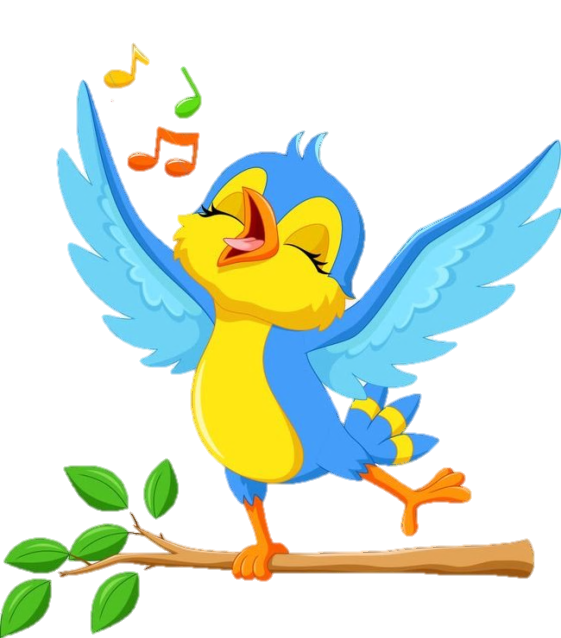 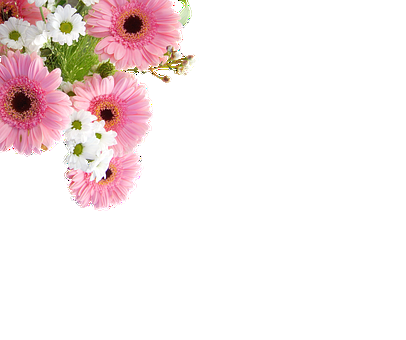 Khởi động
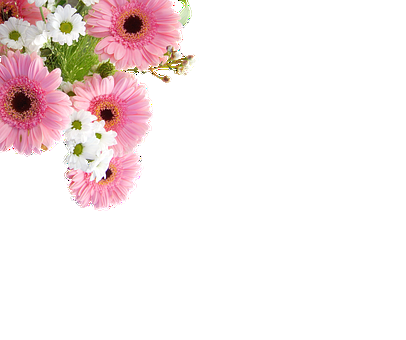 Trò chơi: Bắt chước nụ cười
Các em bắt chước cười theo những hình ảnh sau đây:
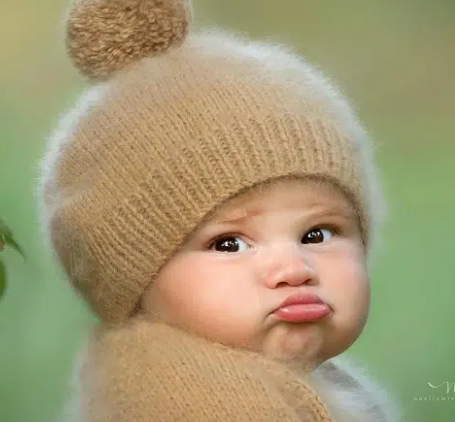 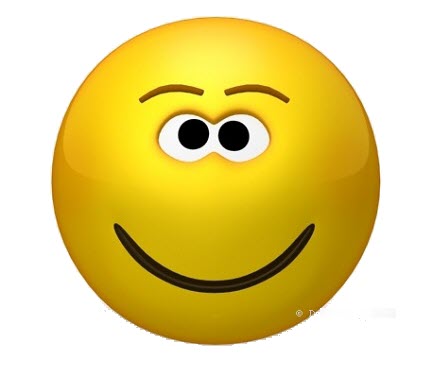 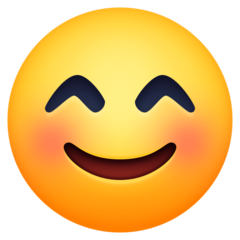 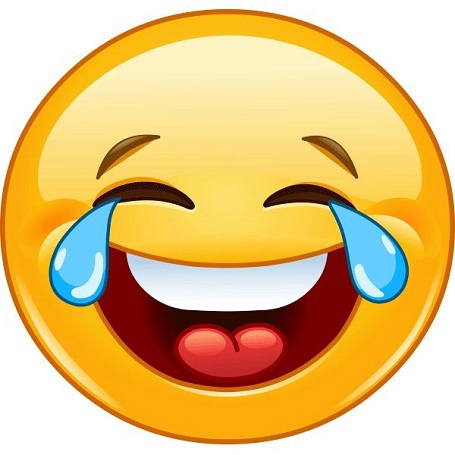 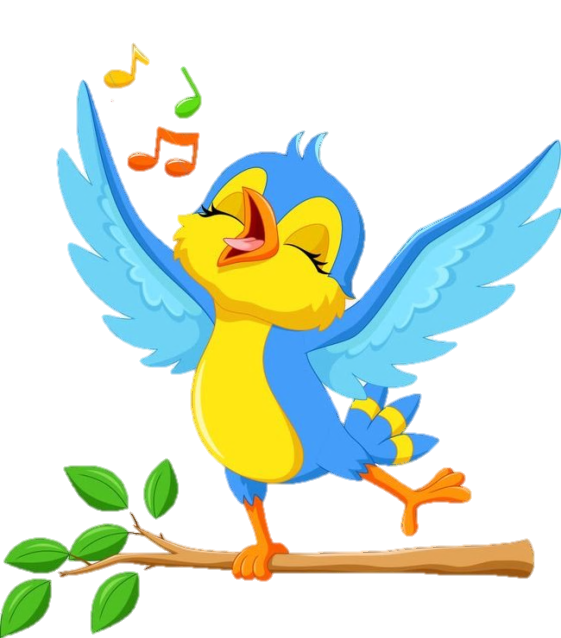 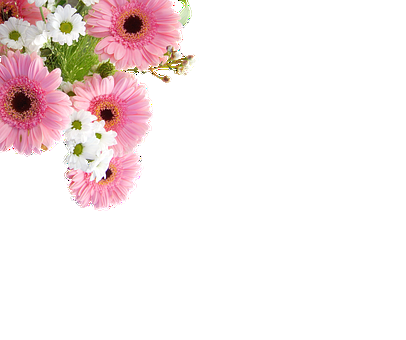 Khám phá
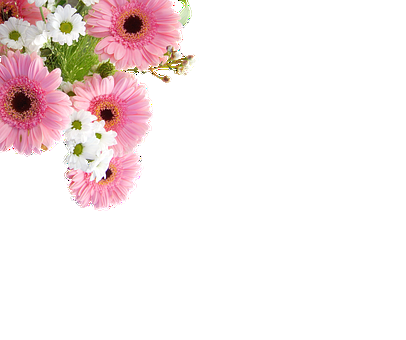 Kể về những bạn trong lớp có nụ cười thân thiện
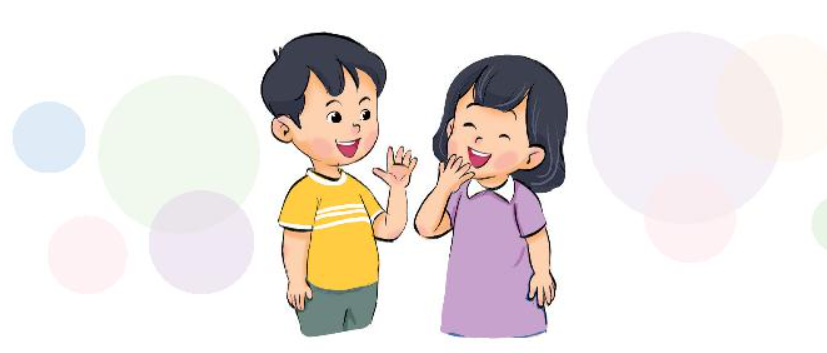 Em cảm thấy thế nào khi cười với mọi người và khi người khác cười với em?
Kể các tình huống có thể cười thân thiện.
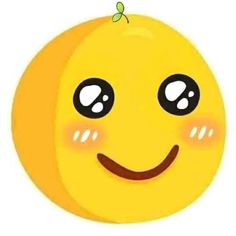 Kể chuyện hoặc làm động tác vui nhộn.
Đọc nhanh các câu sau:
+ Đêm đông đốt đèn đi đâu đấy. 
Đêm đông đốt đèn đi đãi đỗ đen đây. 
+ Nồi đồng nấu ốc, nồi đất nấu ếch
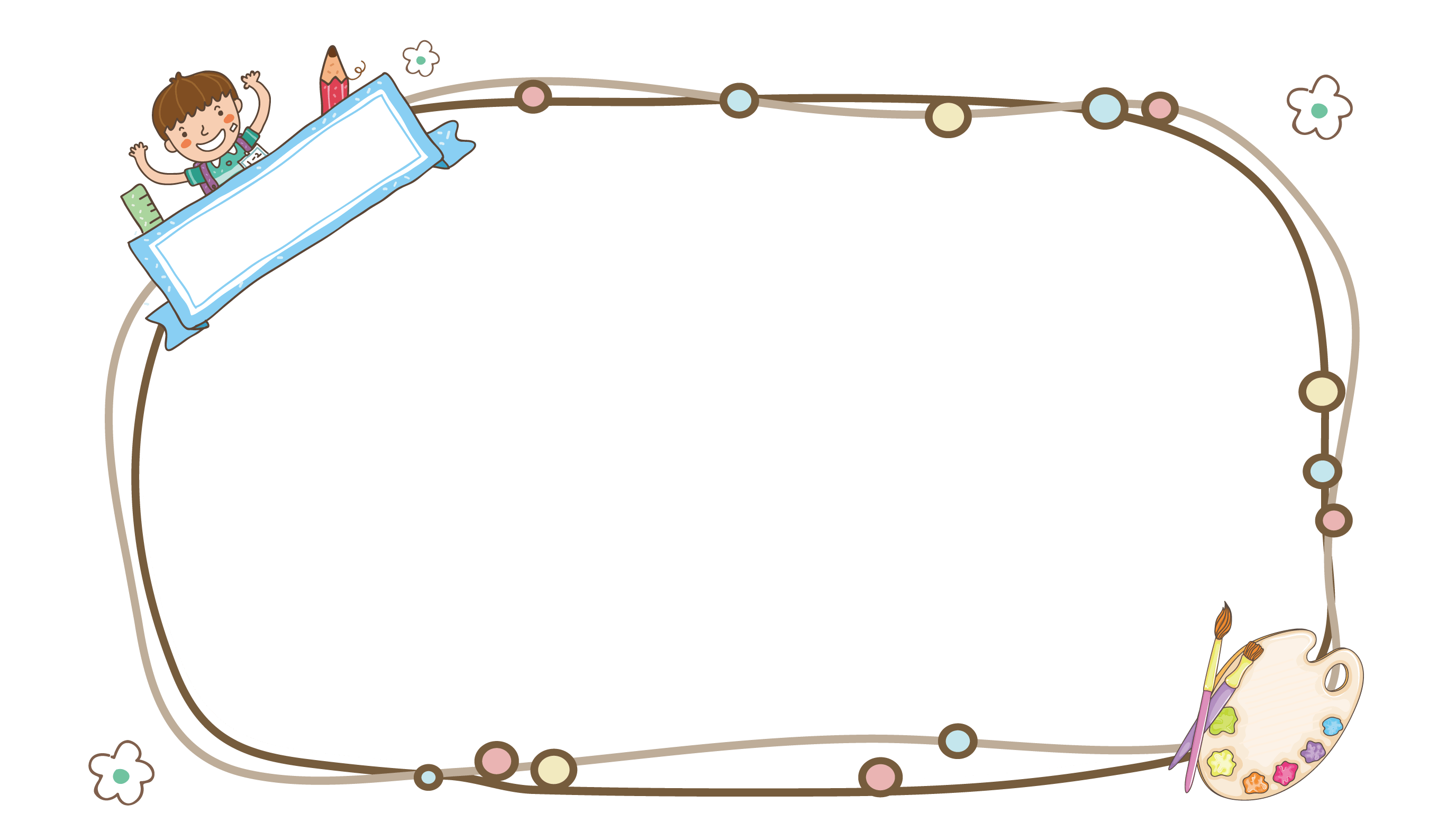 Kết luận
Trong cuộc sống, ta luôn đón nhận niềm vui, nụ cười từ người khác và mang niềm vui, nụ cười cho người quanh ta.
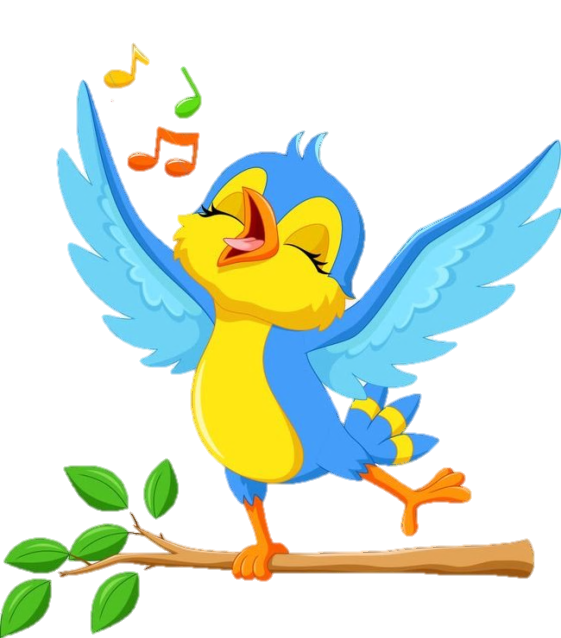 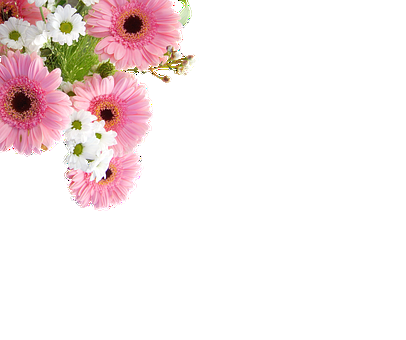 Mở rộng
Tổng kết
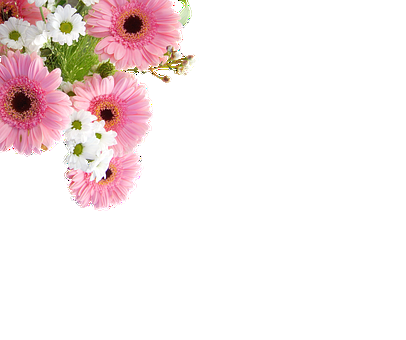 Thể hiện nụ cười thân thiện
Sắm vai trong tình huống sau
Khi đi sinh nhật bạn, một HS chạy vội đến, vấp ngã, cáu kỉnh, nói lời khó nghe, khi chụp ảnh chung lại cau có. 
Một HS khác chạy vội, cũng vấp ngã, nhưng đứng dậy mỉm cười và nói một câu đùa.
Cảm xúc của em sau khi sắm vai là gì?
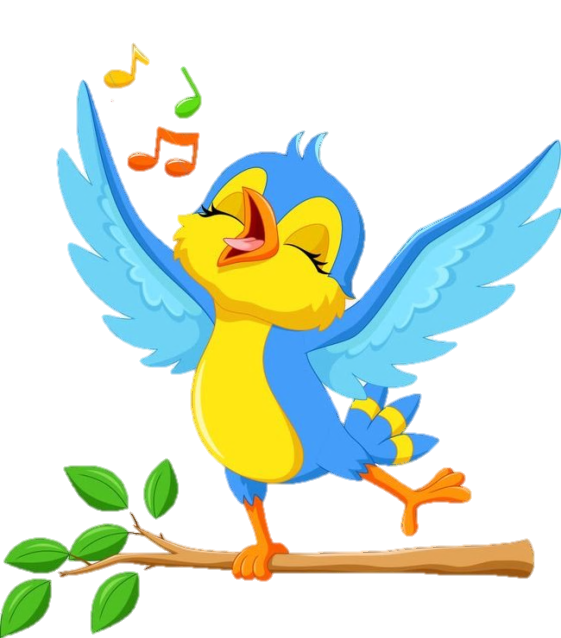 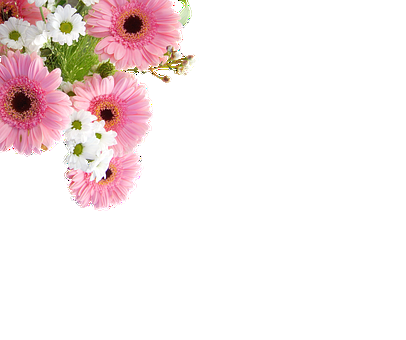 HĐ về nhà
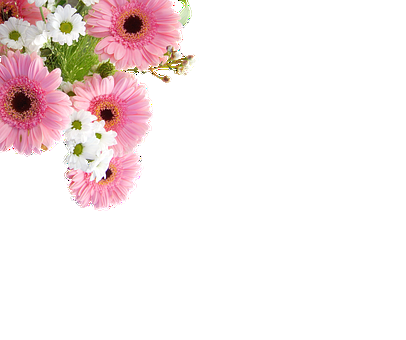 Cùng bố mẹ đọc một câu chuyện vui
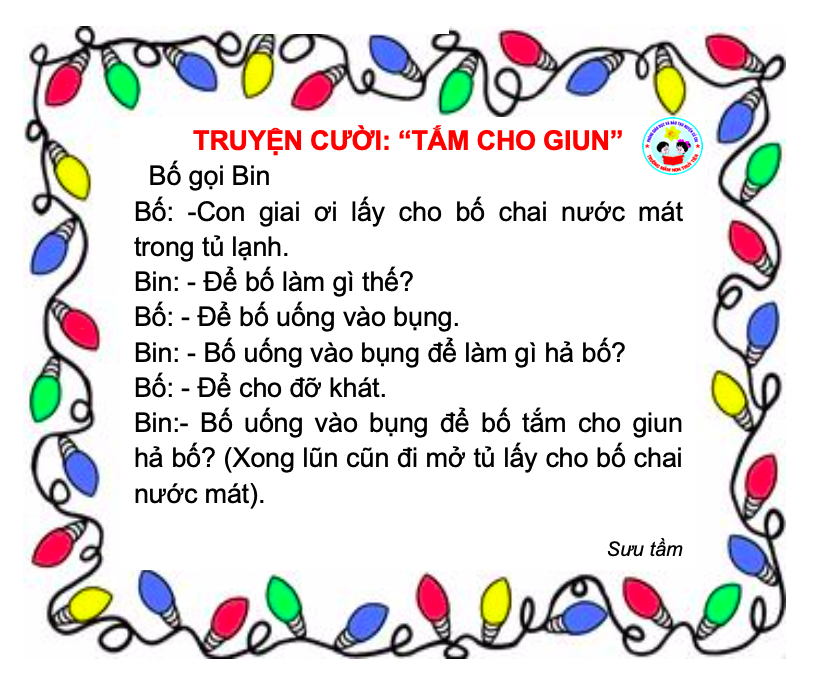 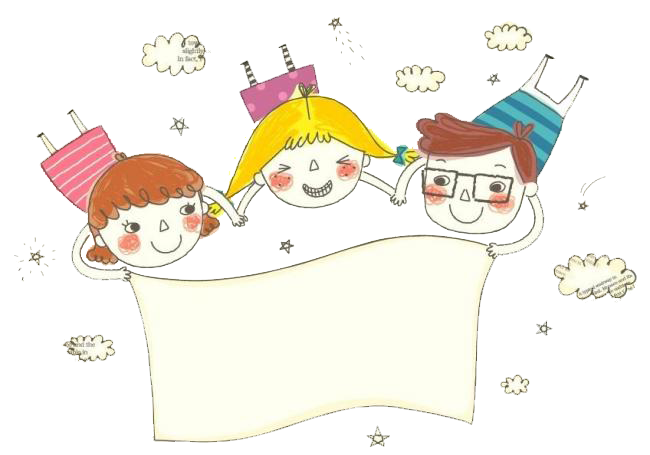 Củng cố bài học
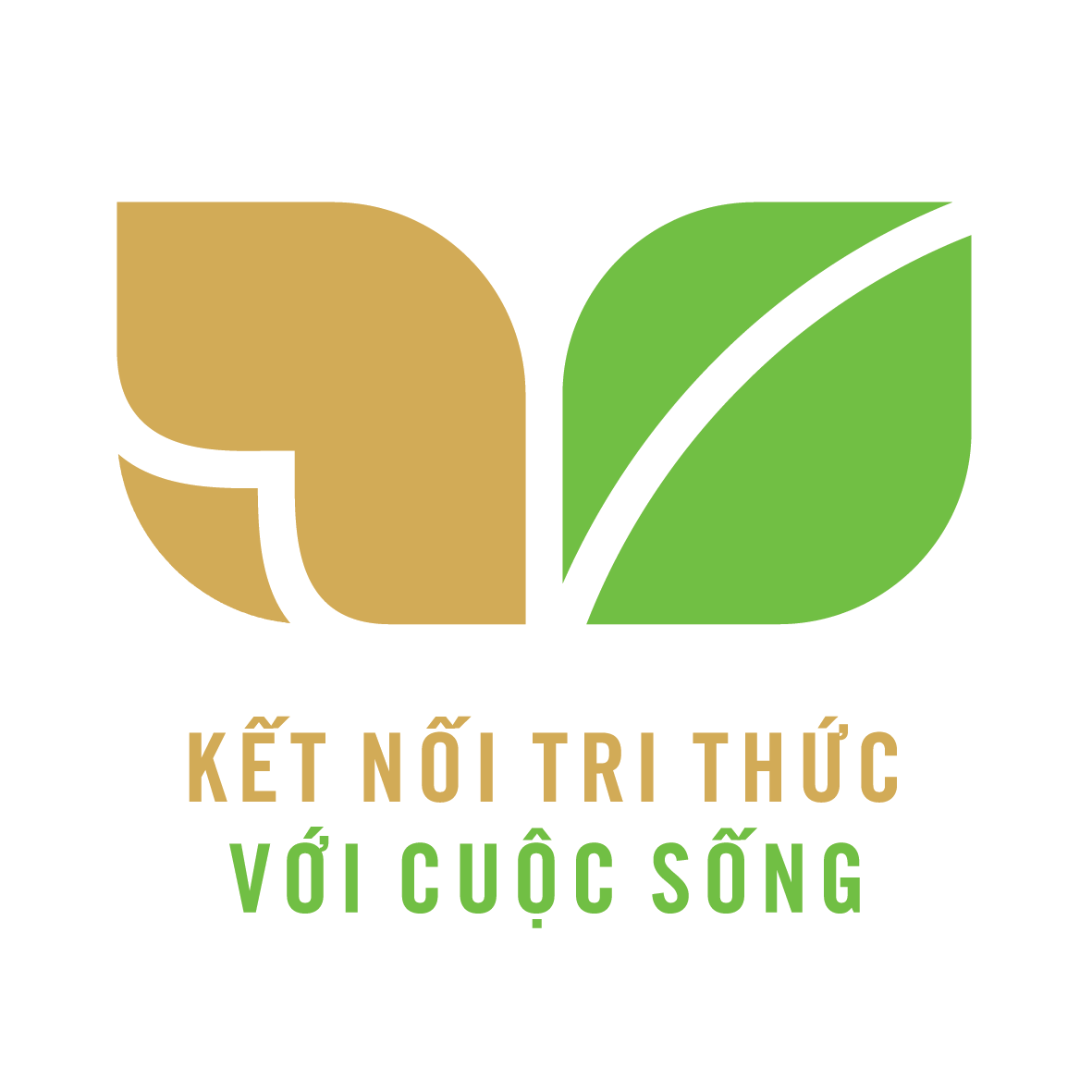 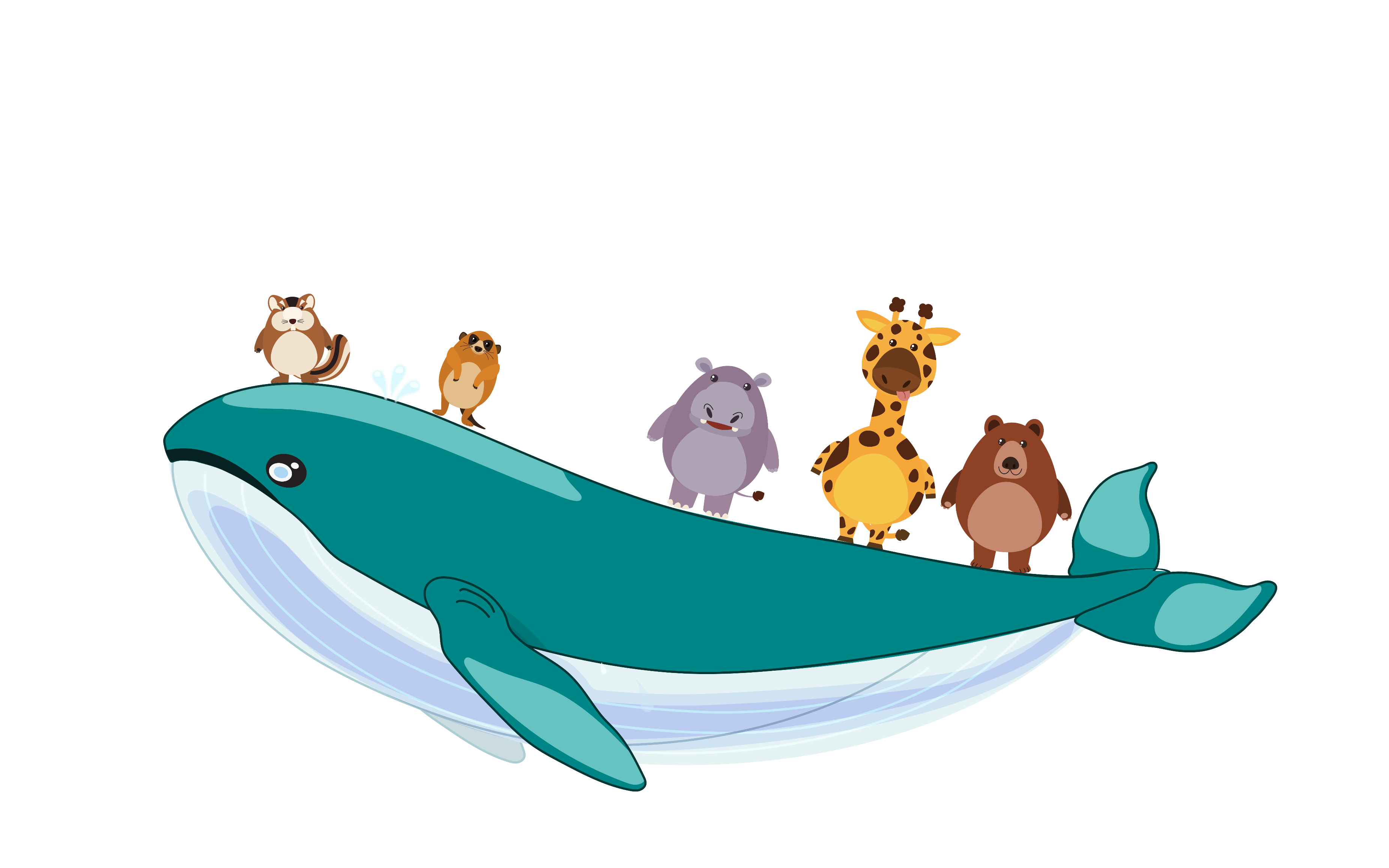 HẸN GẶP LẠI